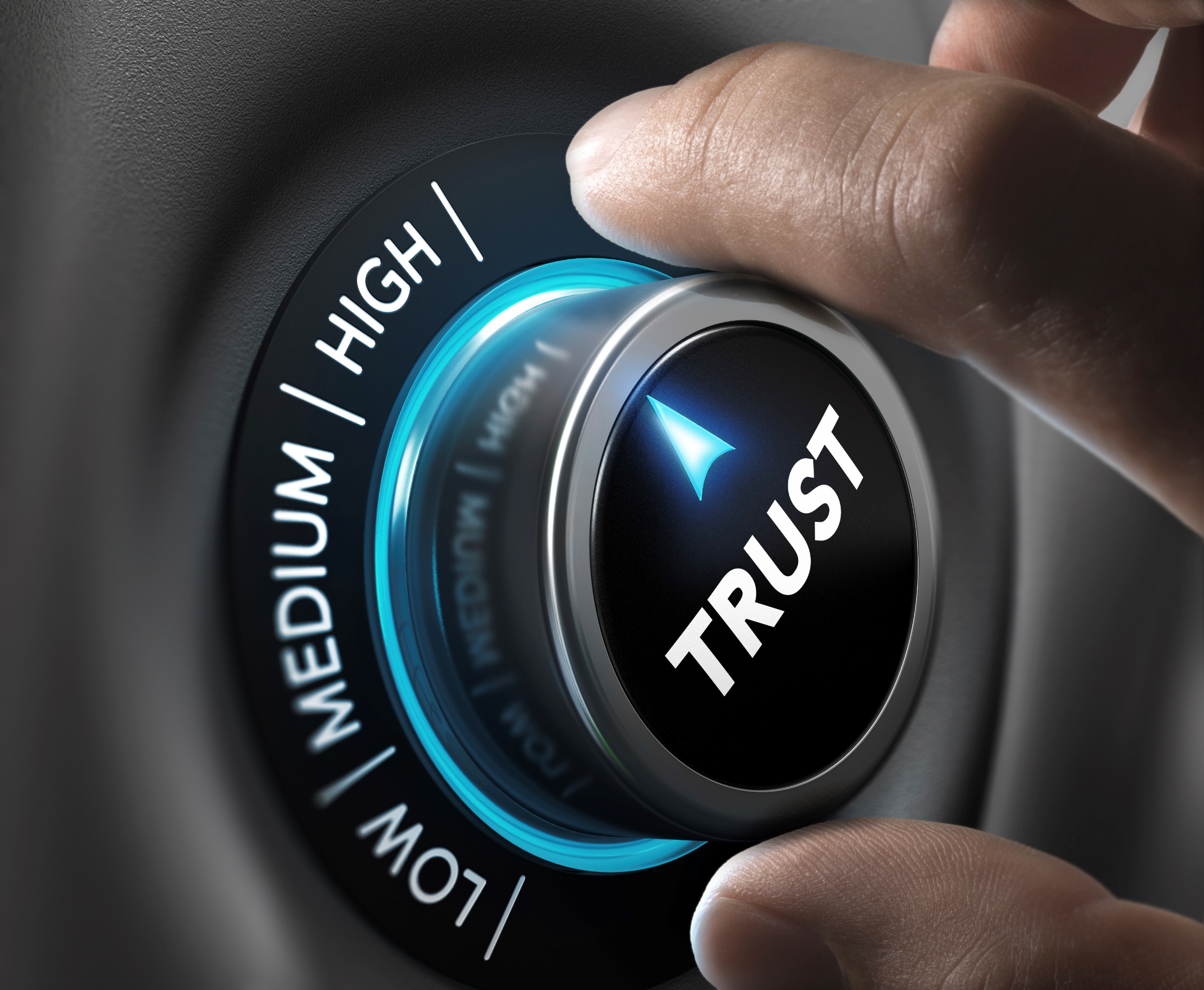 Credibility
How Do You View 
Yourself?
How Do 
Others?
www.SmallBusinessSolver.com © 2018
Credibility Quiz
Are you not selling yet as you don’t have what is necessary to ‘be in business?’
Do you nervous when you mention you have your own business to friends?
When you say what you do, do people say “really?”
Some days you can’t believe you are in business!
www.SmallBusinessSolver.com © 2018
The Goal
People buy from people that they trust. Build trust quicker.
www.SmallBusinessSolver.com © 2018
Key Points
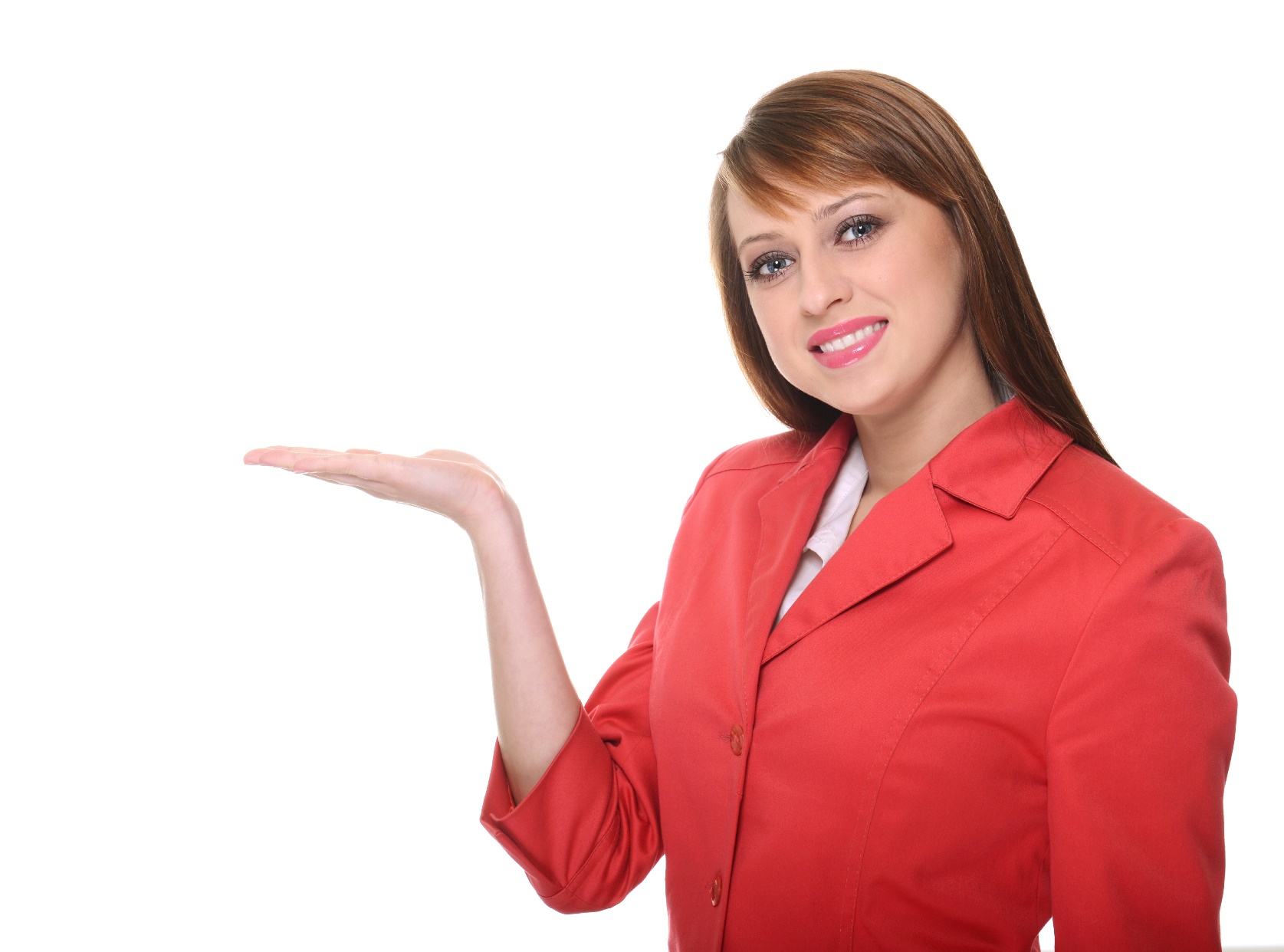 Inside
Outside
Example
What not to do
Your next steps
Wrap up
www.SmallBusinessSolver.com © 2018
Worksheet
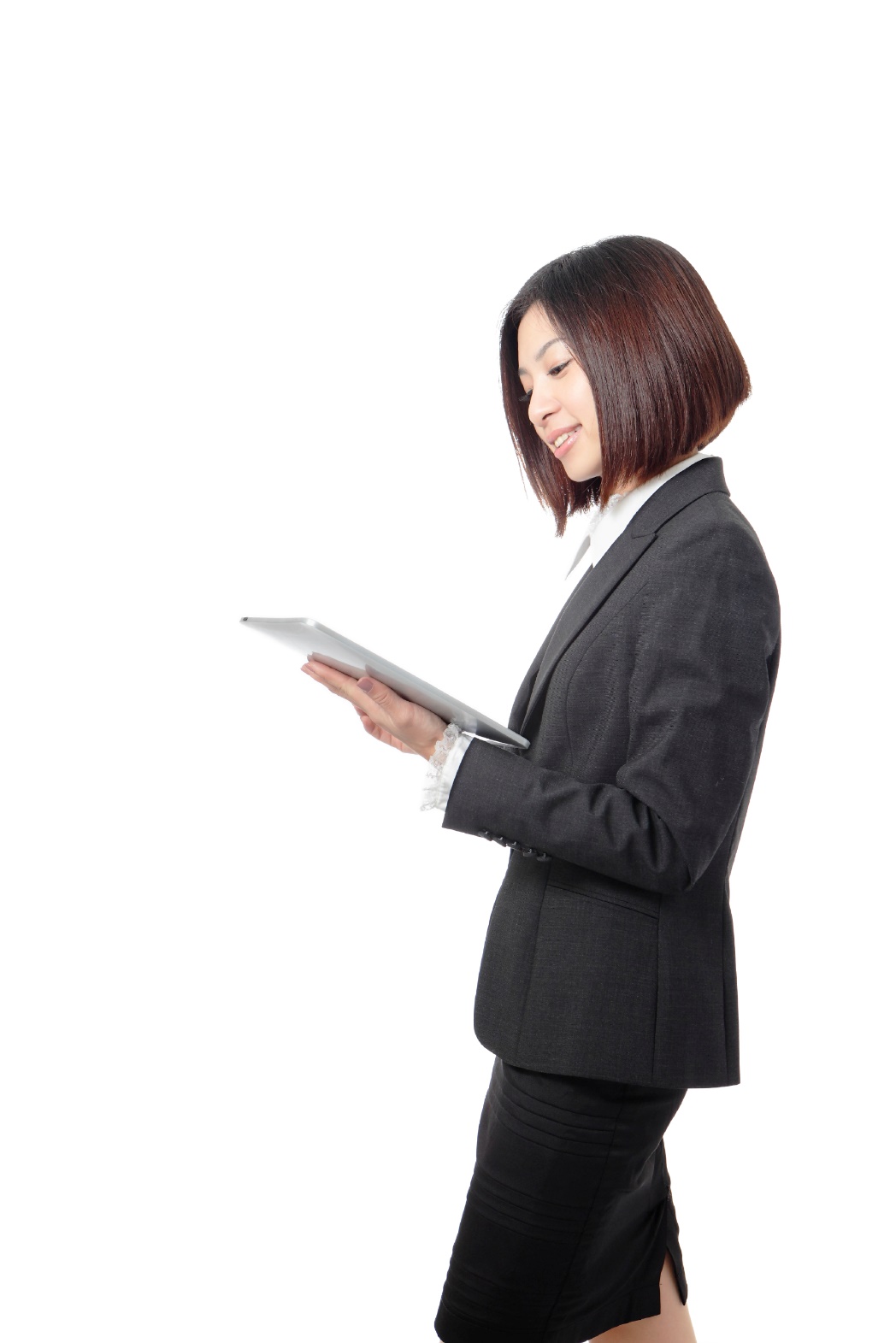 Grab your worksheet and follow along.
www.SmallBusinessSolver.com © 2018
Inside
Celebrate wins
Reminder post-its
Get customer feedback
Competitive analysis
Write down your 20 benefits
Sell to family and friends first
Give away to test first
www.SmallBusinessSolver.com © 2018
Outside
Business cards
Voicemail 
Web presence
Referrals / Testimonials
Contracts / invoices
Seminars 
Certifications
PO Box
1800#
www.SmallBusinessSolver.com © 2018
Other Examples
Doctor – has his degrees hung up in the office

Restaurants – hang up their awards

New Cookie Brand – great packaging
www.SmallBusinessSolver.com © 2018
How Does This Work?
Sam is starting a handyman company. For the last few years he has been charging neighbours and relatives to do some routine fix-it jobs around their homes, but has decided it’s time to commit to having his own business.
www.SmallBusinessSolver.com © 2018
How Does This Work?
www.SmallBusinessSolver.com © 2018
Practice: Bookkeeper
You are a new bookkeeper who wants to begin doing the books of medium-sized businesses.  You have an accounting degree but haven’t worked with you first customer and need to know how to prove to potential customers that you can do it.
www.SmallBusinessSolver.com © 2018
Practice: Bookkeeper
www.SmallBusinessSolver.com © 2018
Top Mistakes To Avoid
Not covering the basics first

Limiting business to family and friends

Trying to mask your own lack of confidence

Thinking that confidence remains steady
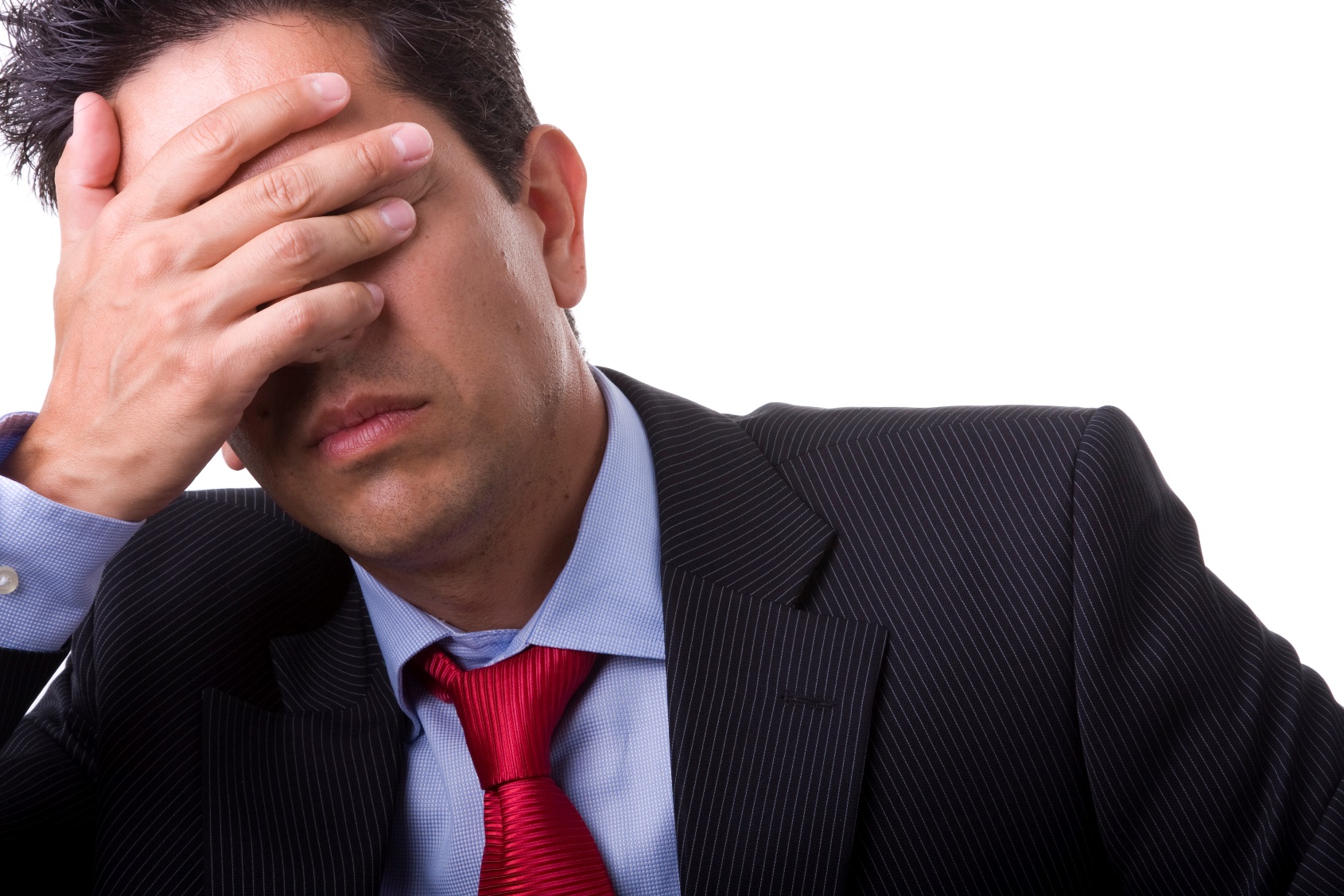 www.SmallBusinessSolver.com © 2018
Now What?
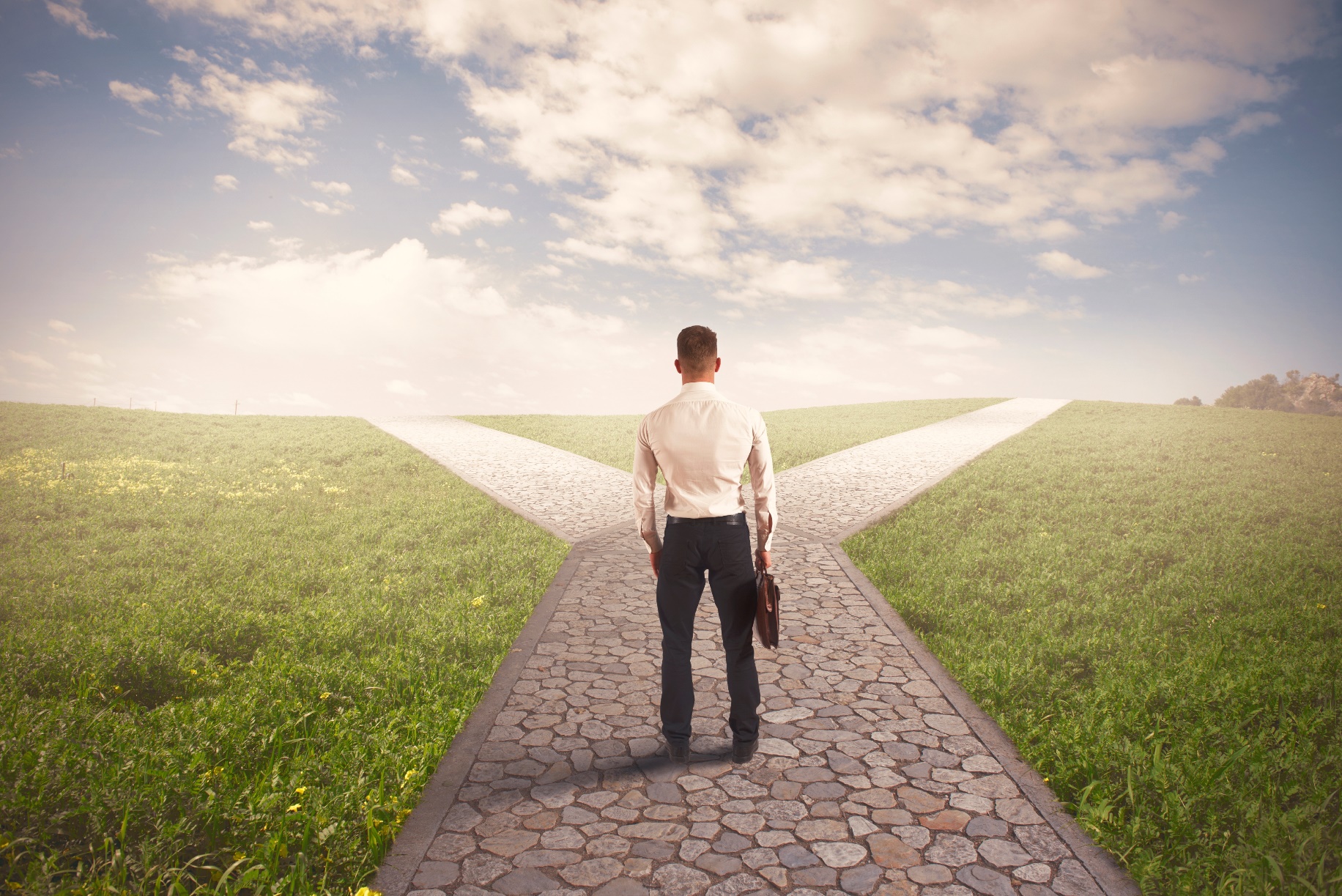 Decide on 2 things to do this week to boost your own confidence
Review what you have done 
Figure out where more effort needs to be put
Make a stranger a customer
Ask your customers how you are doing
Add more pieces of credibility
Double-check your own confidence & repeat
www.SmallBusinessSolver.com © 2018
Key Points
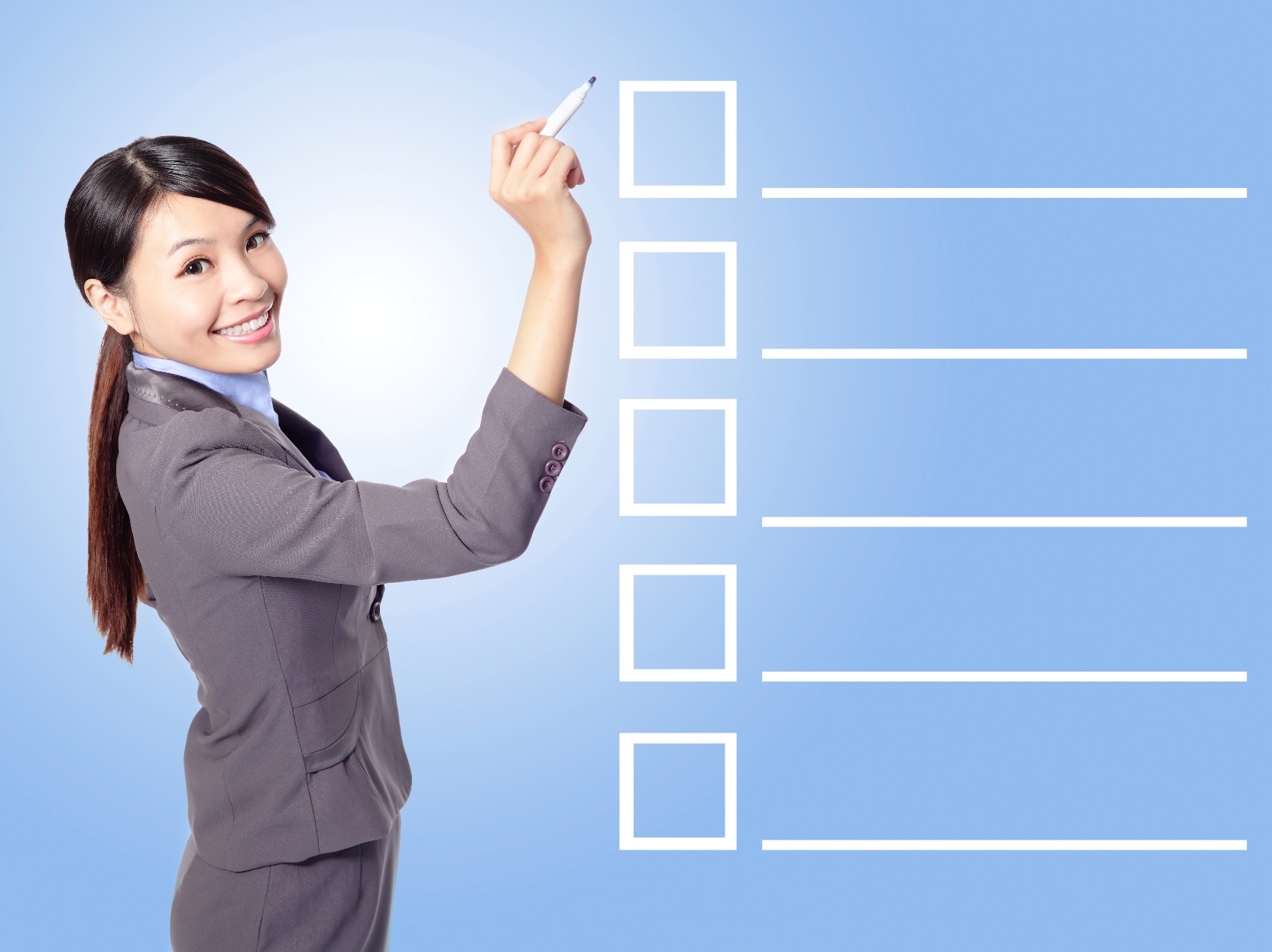 Inside
Outside
Example
What not to do
Your next steps
Wrap up
www.SmallBusinessSolver.com © 2018
The Goal
People buy from people that they trust. Build trust quicker.
www.SmallBusinessSolver.com © 2018
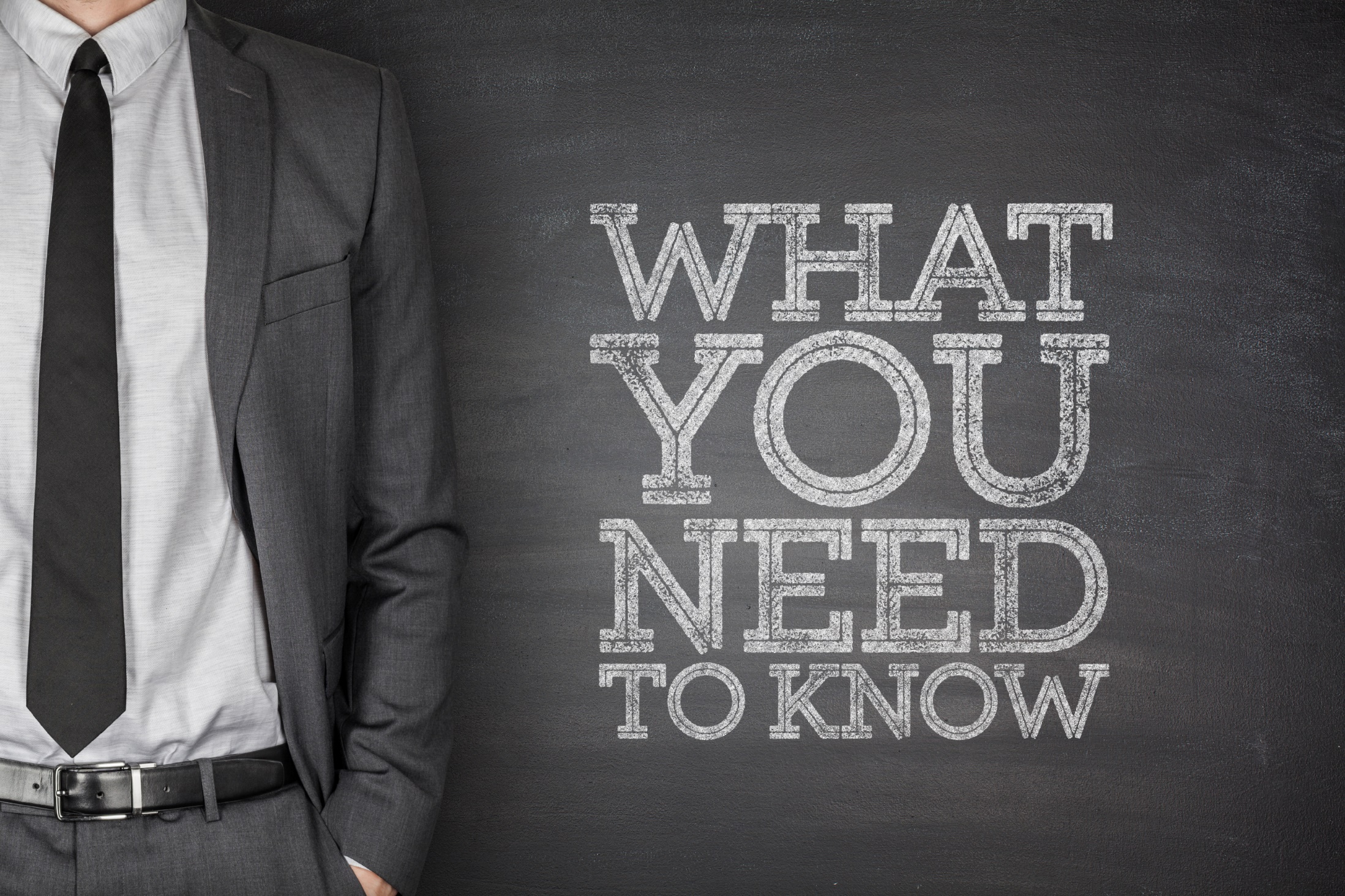 Convince yourself first.
www.SmallBusinessSolver.com © 2018